Recent results of cavity infusion at DESY
Outline
Nitrogen infusion
Cavity & sample results
Cross-section of samples
Analysis of precipitates size
Christopher Bate
on behalf of DESY SRF Team
 
TTC Meeting @ Milan
2018/02/08
Nitrogen infusion – DESY furnace
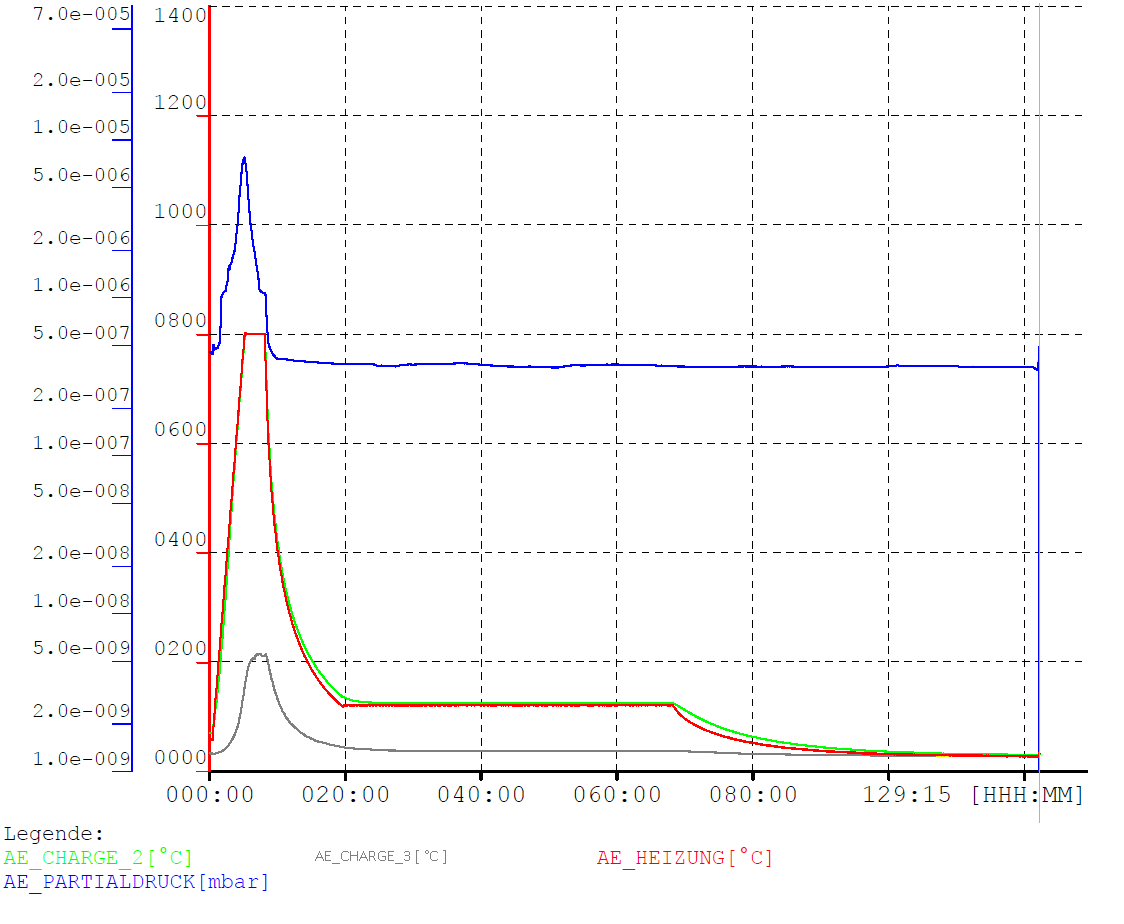 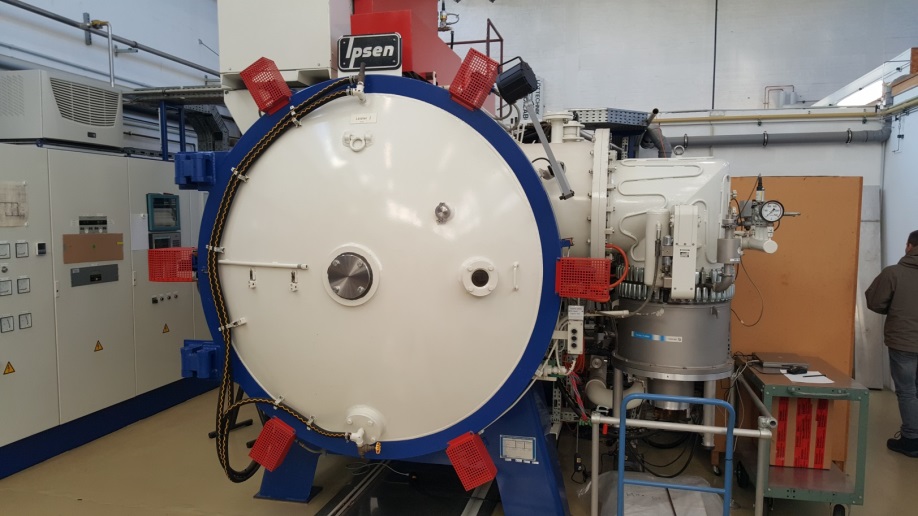 2 turbo molecular pumps (Varian, 6000 l/s each , max. intake pressure ~ 10-2 mbar) 
Tmax ~ 1100°C
V = 1800 x 625 x 660 mm³
EPDM sealed
Roughing pumps (oil sealed):
Rotary vane & roots pump
800C – 3h - vacuum
Cool down to 120C
48h @ 120C + 25 mTorr N2
Cool down
Ofen(Bem. Alter Ofen mit.. Wesentliche Punkte (druck,Ölpumpen)),
Druck/T Kurve von Joern
Cavity assembly in furnace
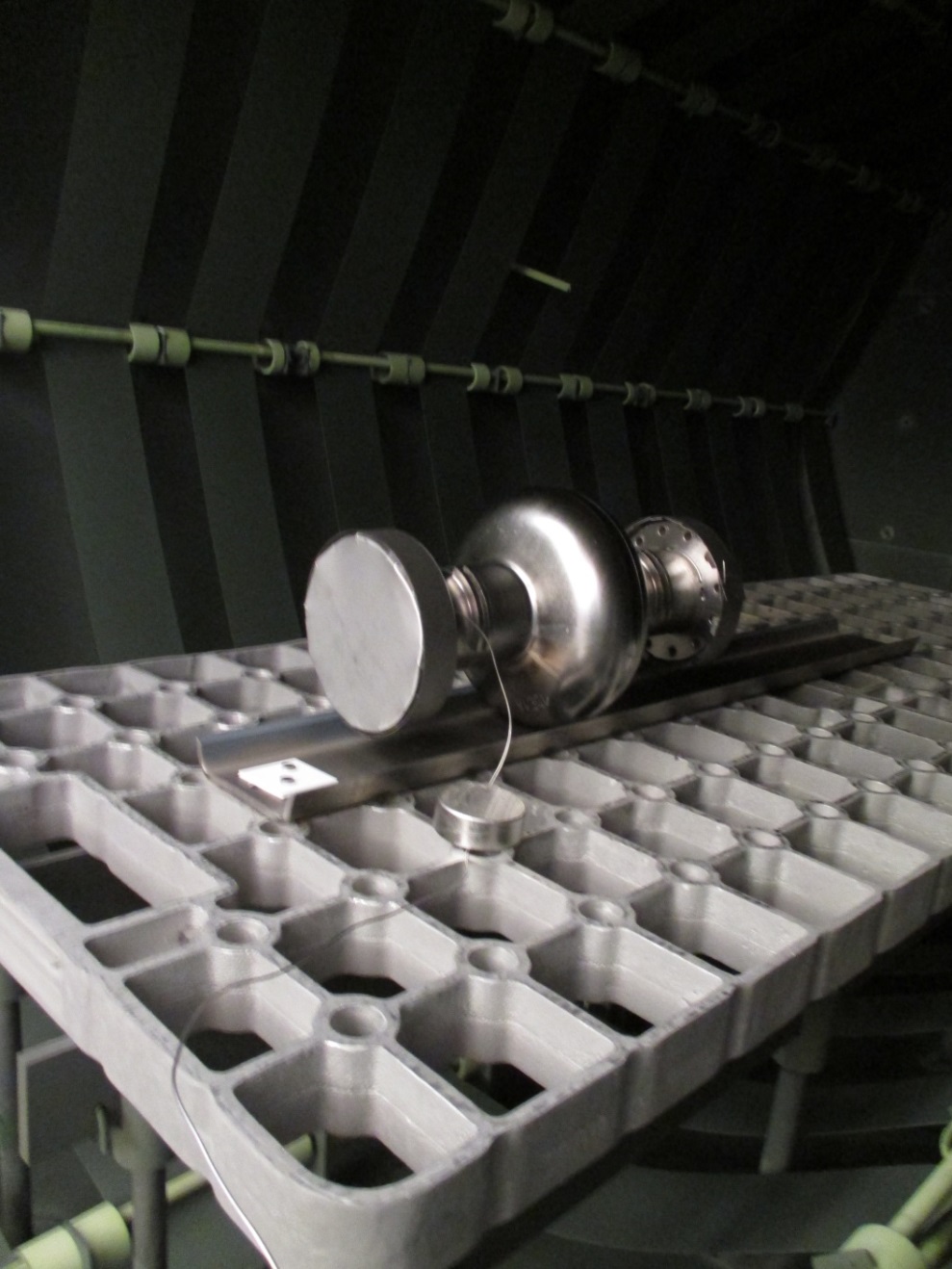 First infusion try at DESY – Q vs E and sample SEM
1DE18
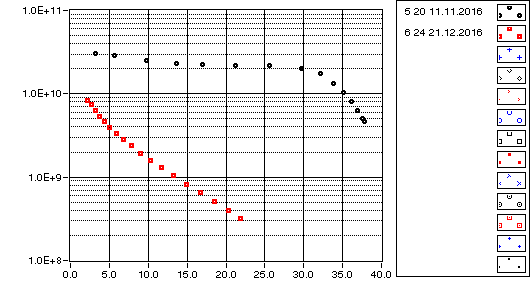 @ 2K
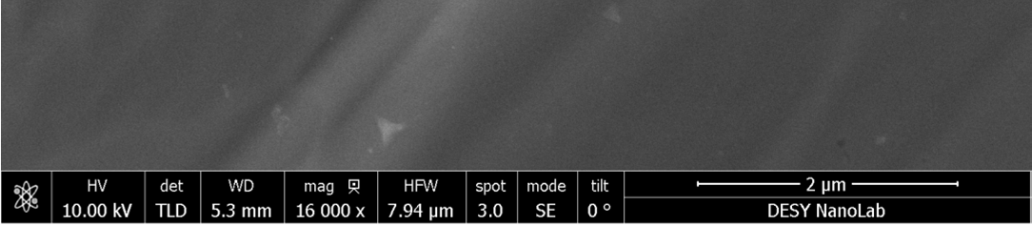 E3
Precipitates on sample (BCP)
Although very few
Second run - bakeout same as infusion w/o Nitrogen
1DE17
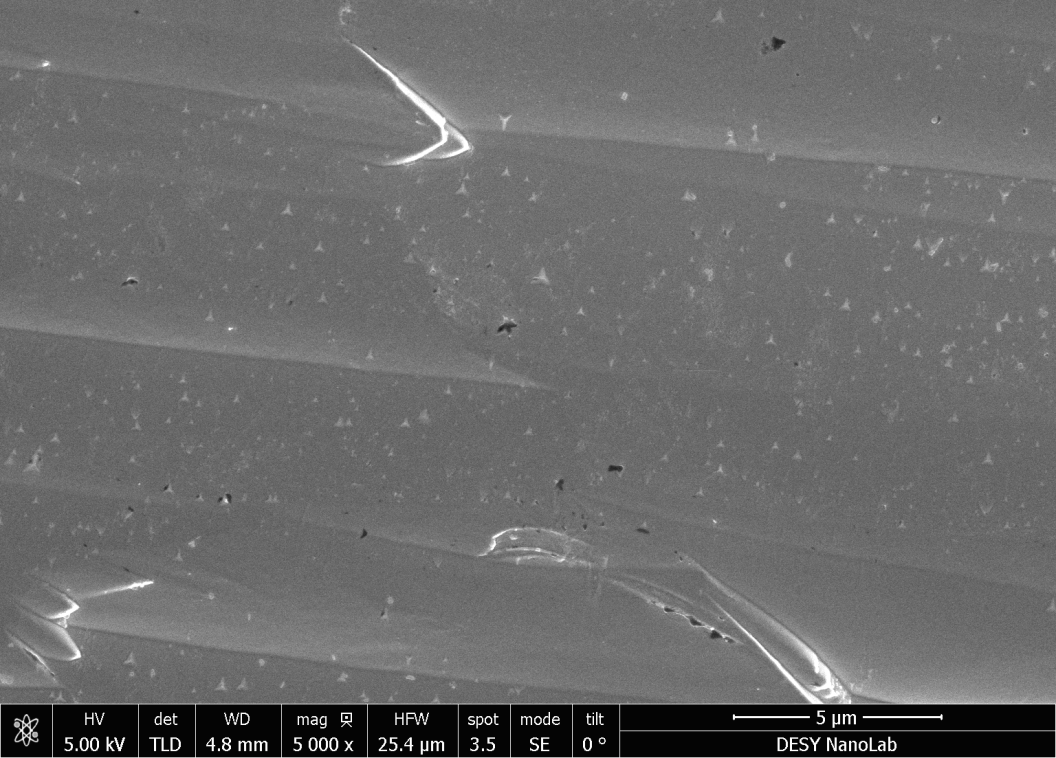 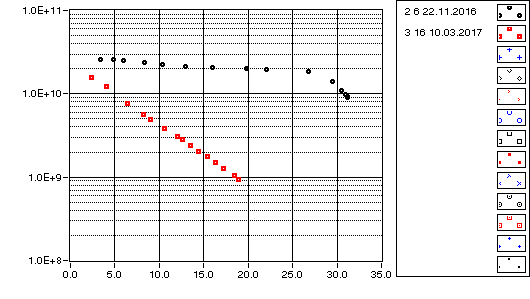 D4
@ 2K
More precipitates than before (BCP sample)
But same Q-Slope
No correlation between precipitates and cavity performance?
Third try w/o Nitrogen
1DE16
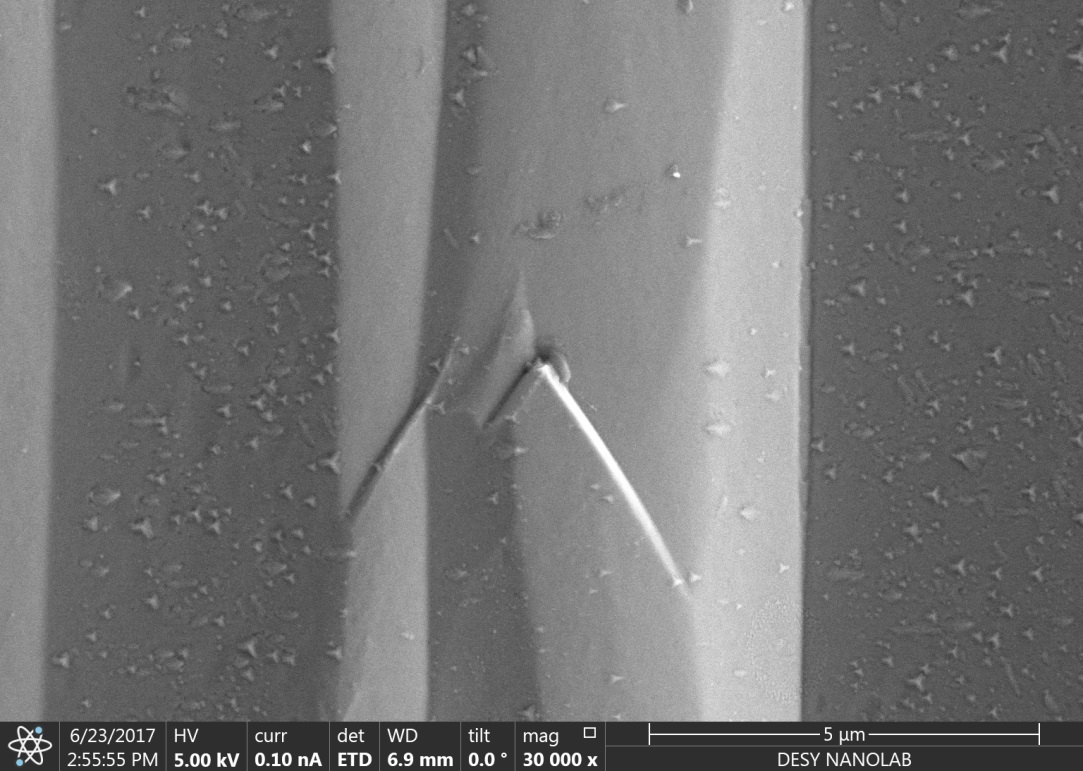 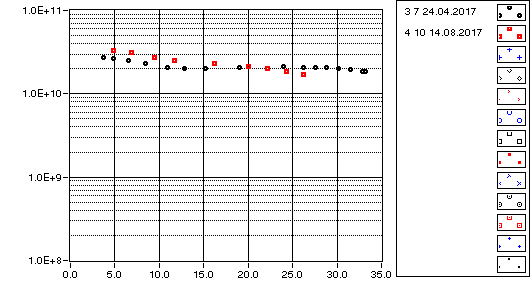 D5
@ 2K
Still observing precipitates on sample (BCP)
More or less than before?
What are they?
Cross-section EDX map
SE
C
N
Pt
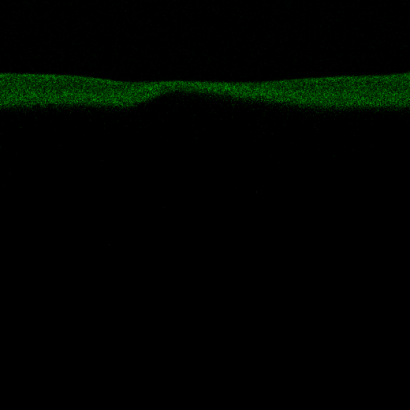 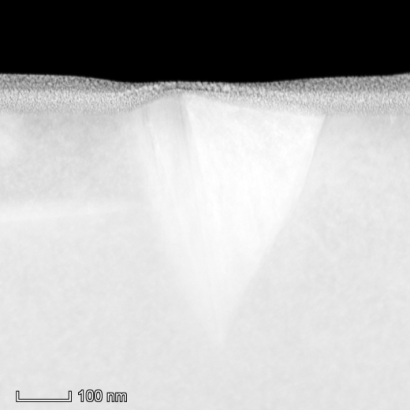 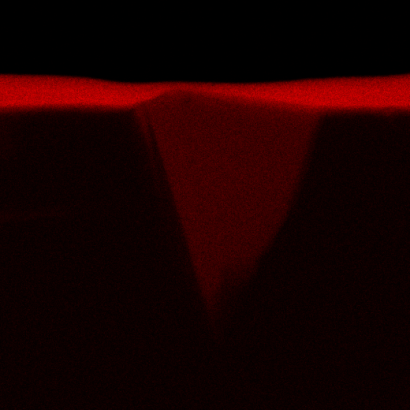 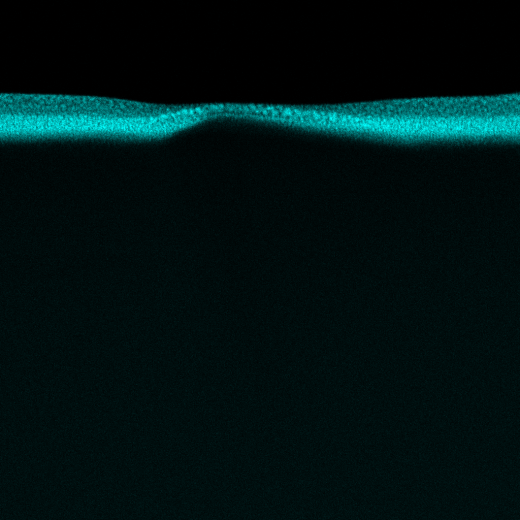 D4
(1DE17)
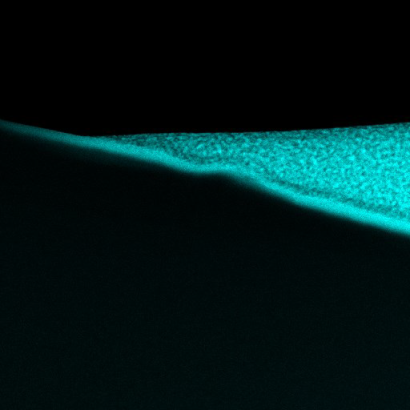 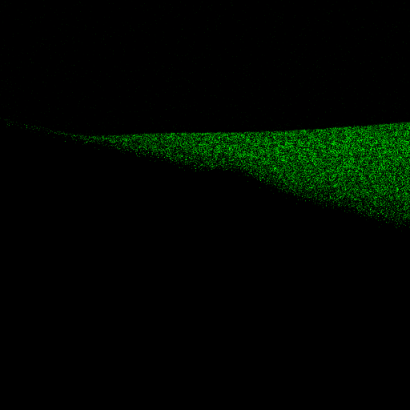 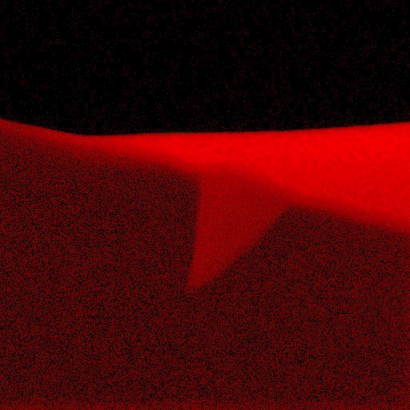 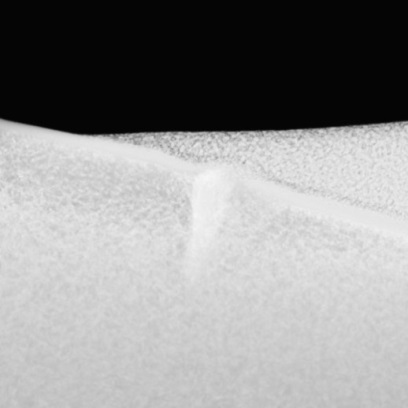 D5 
(1DE16)
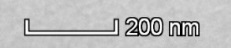 Possible phase: Nb2C
Samples - precipitates size comparison
D5 (1DE16) :
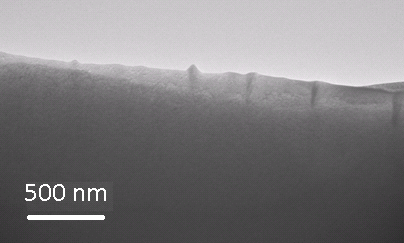 One sample shows deeper and bigger precipitates
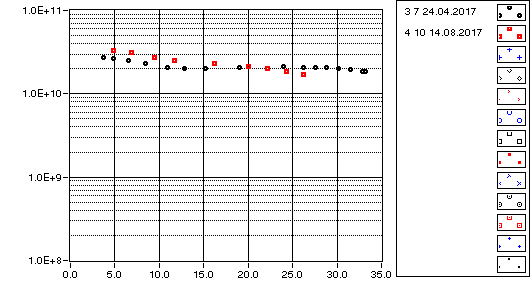 D4 (1DE17):
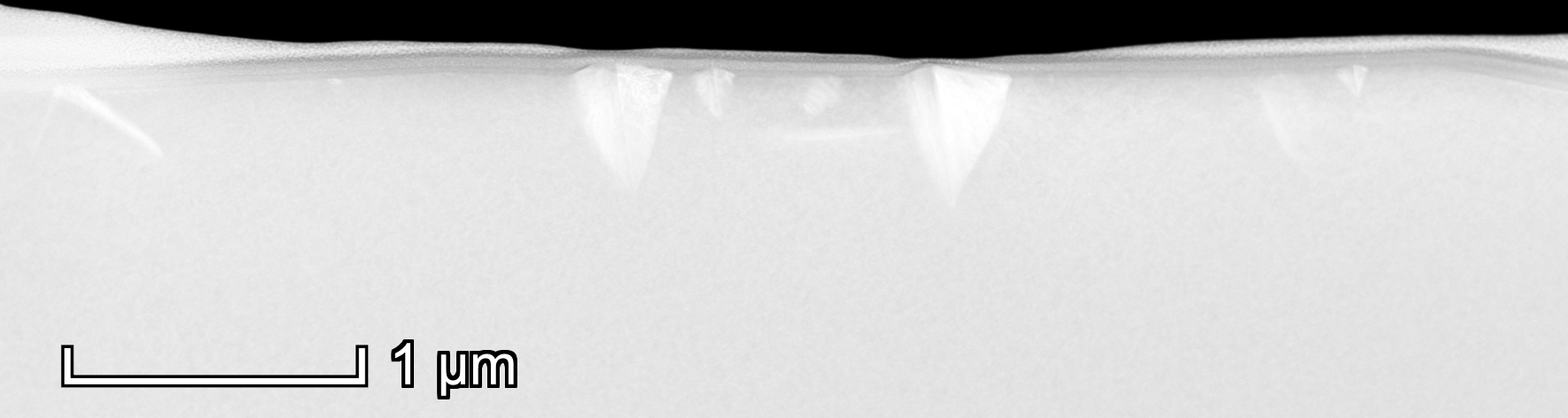 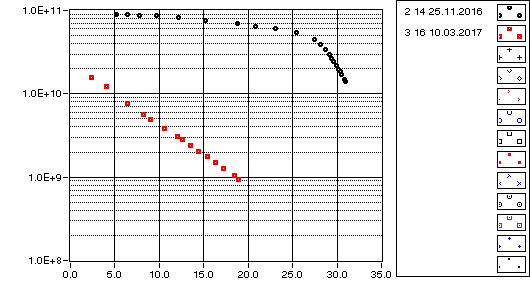 Samples - precipitates size statistics
1DE17
1DE16
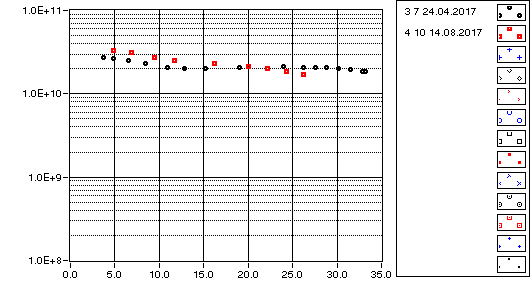 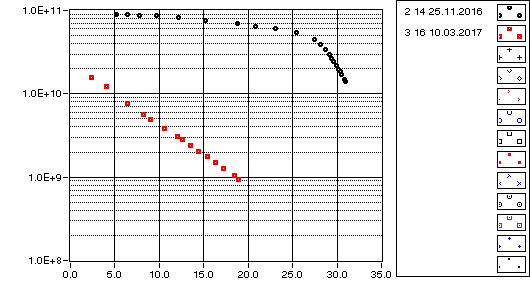 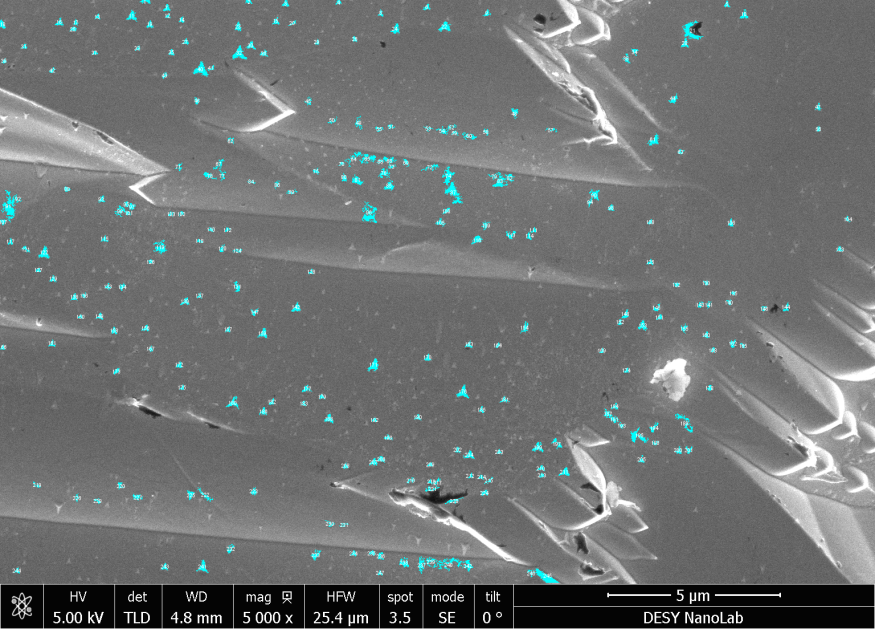 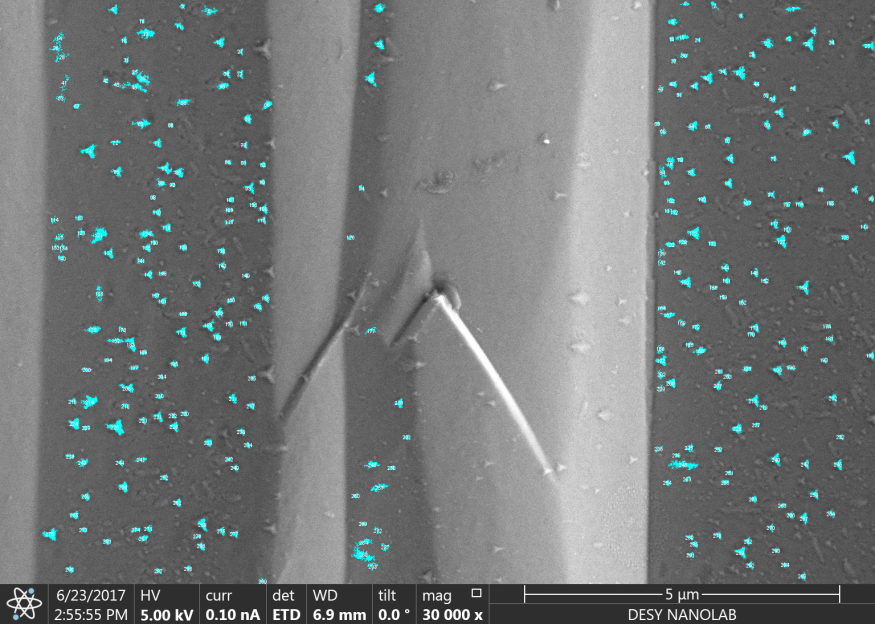 D4
D5
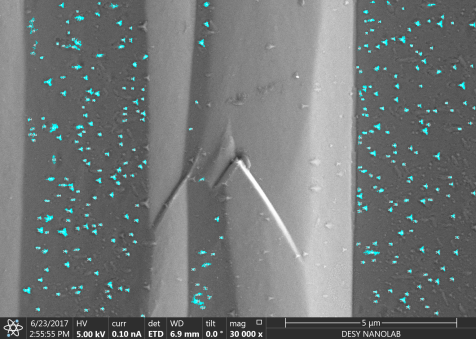 Samples - precipitates size statistics
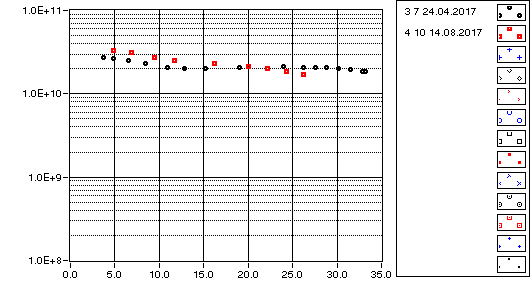 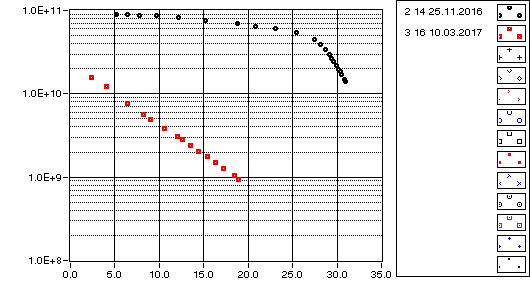 1DE17
1DE16
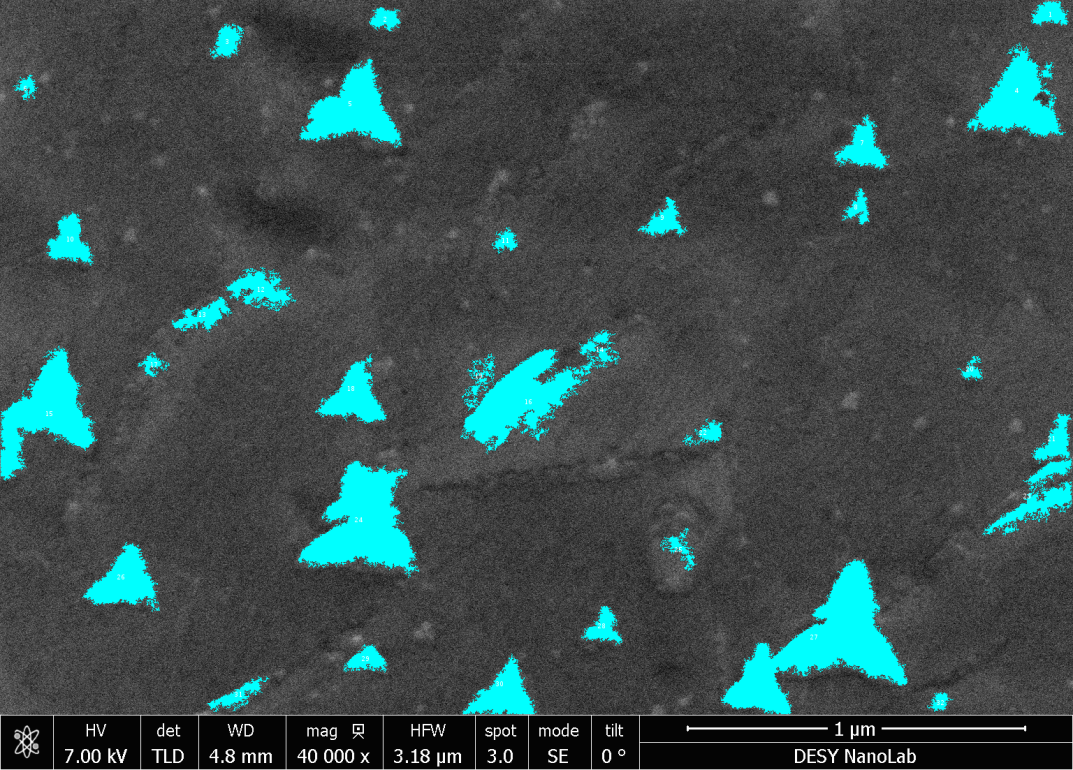 D4
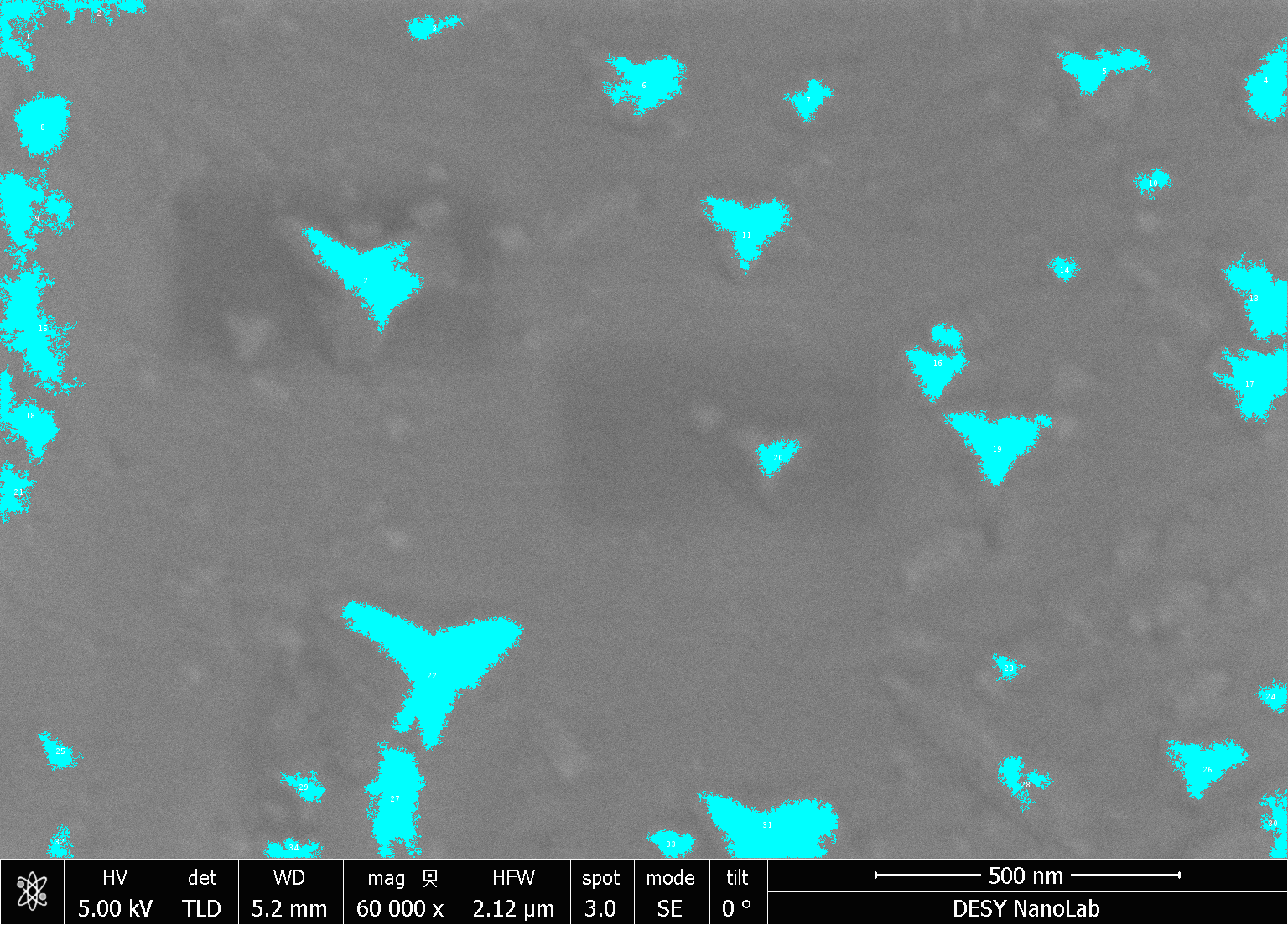 D5
Second run of 1DE16 (w/o Nitrogen)
1DE16
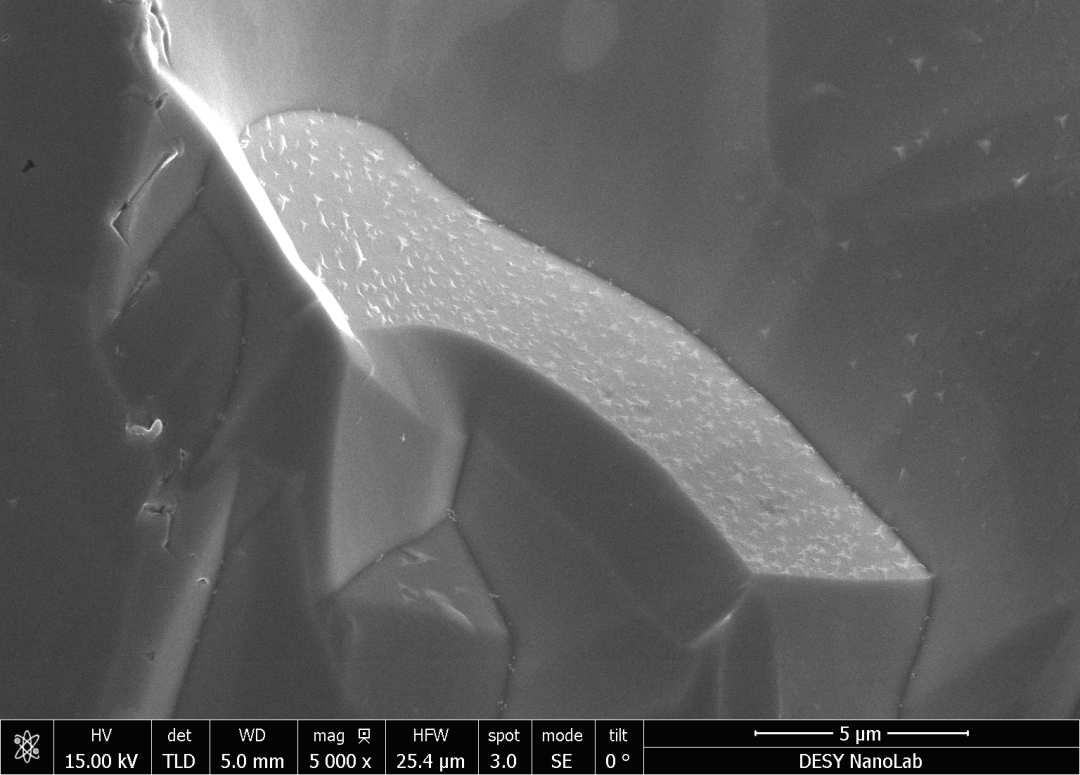 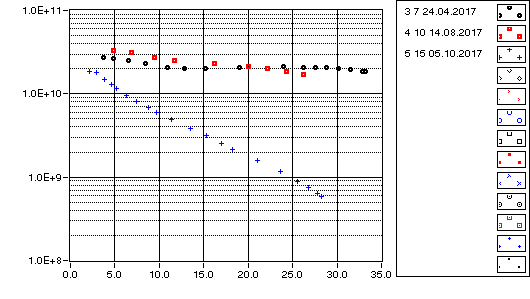 D6
@ 2K
Observing precipitates on sample (BCP)
Only on certain grains – grow only on certain crystal orientation!
Dense and numerous
Fifth run with another single cell cavity (w/o Nitrogen)
1DE09
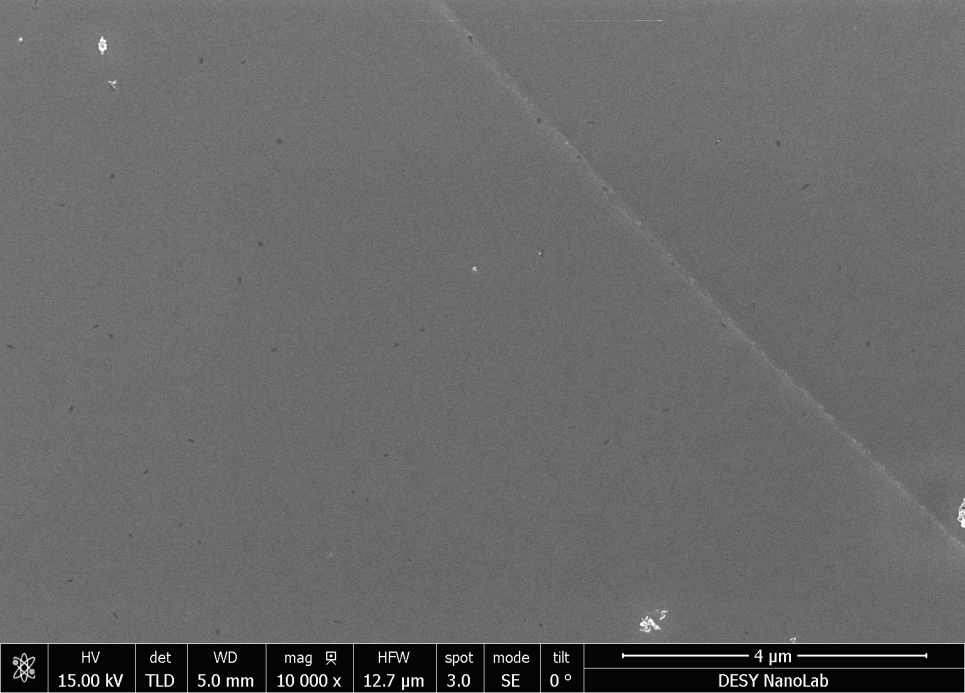 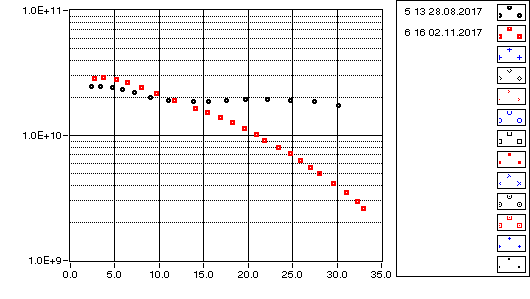 @ 2K
F1
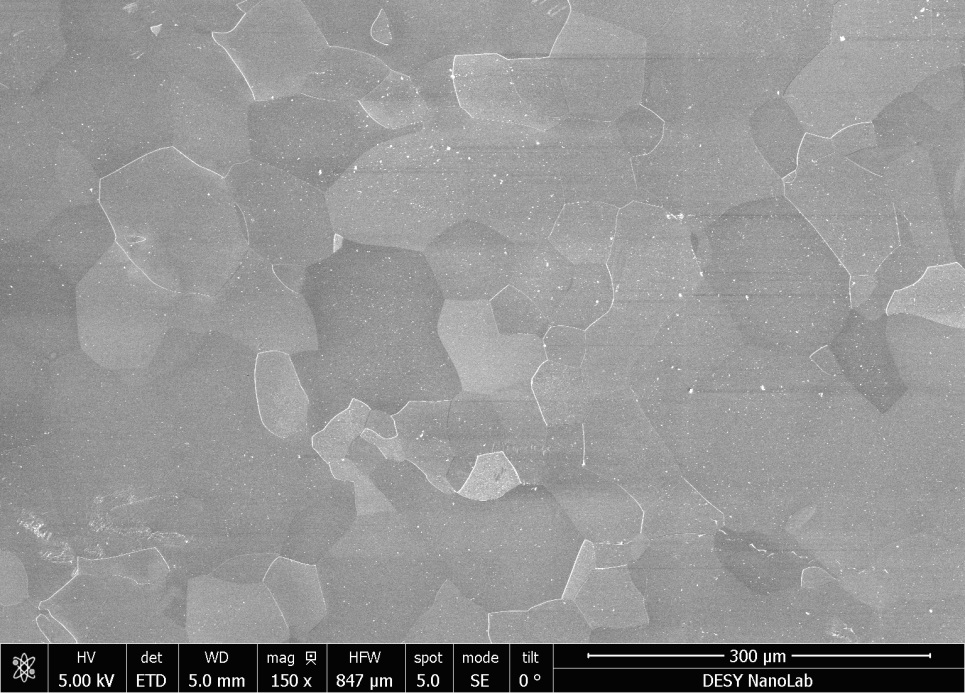 F1
Electropolished fine-grain sample
No precipitates at all!
Cavity and sample summary
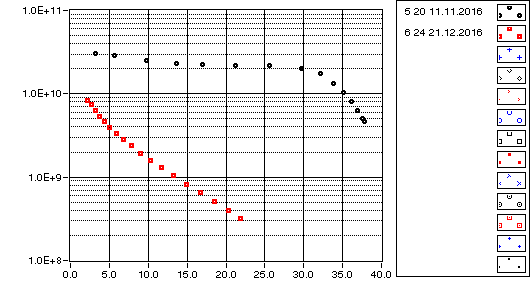 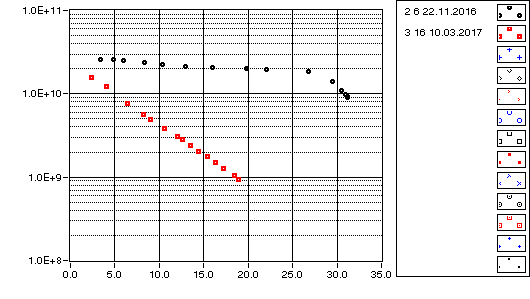 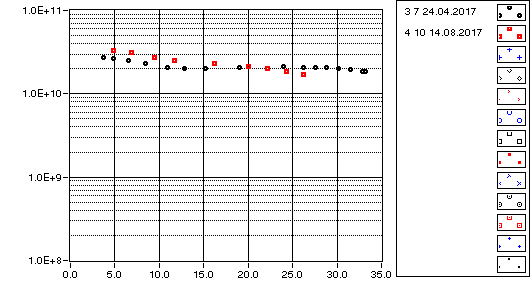 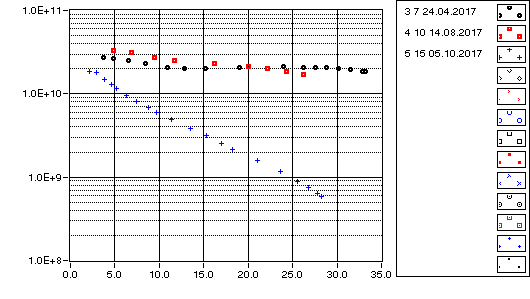 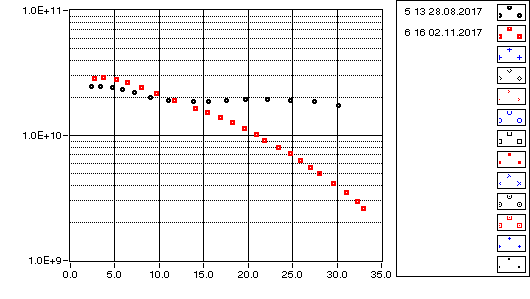 DESY cavity - infusion run at Fermilab
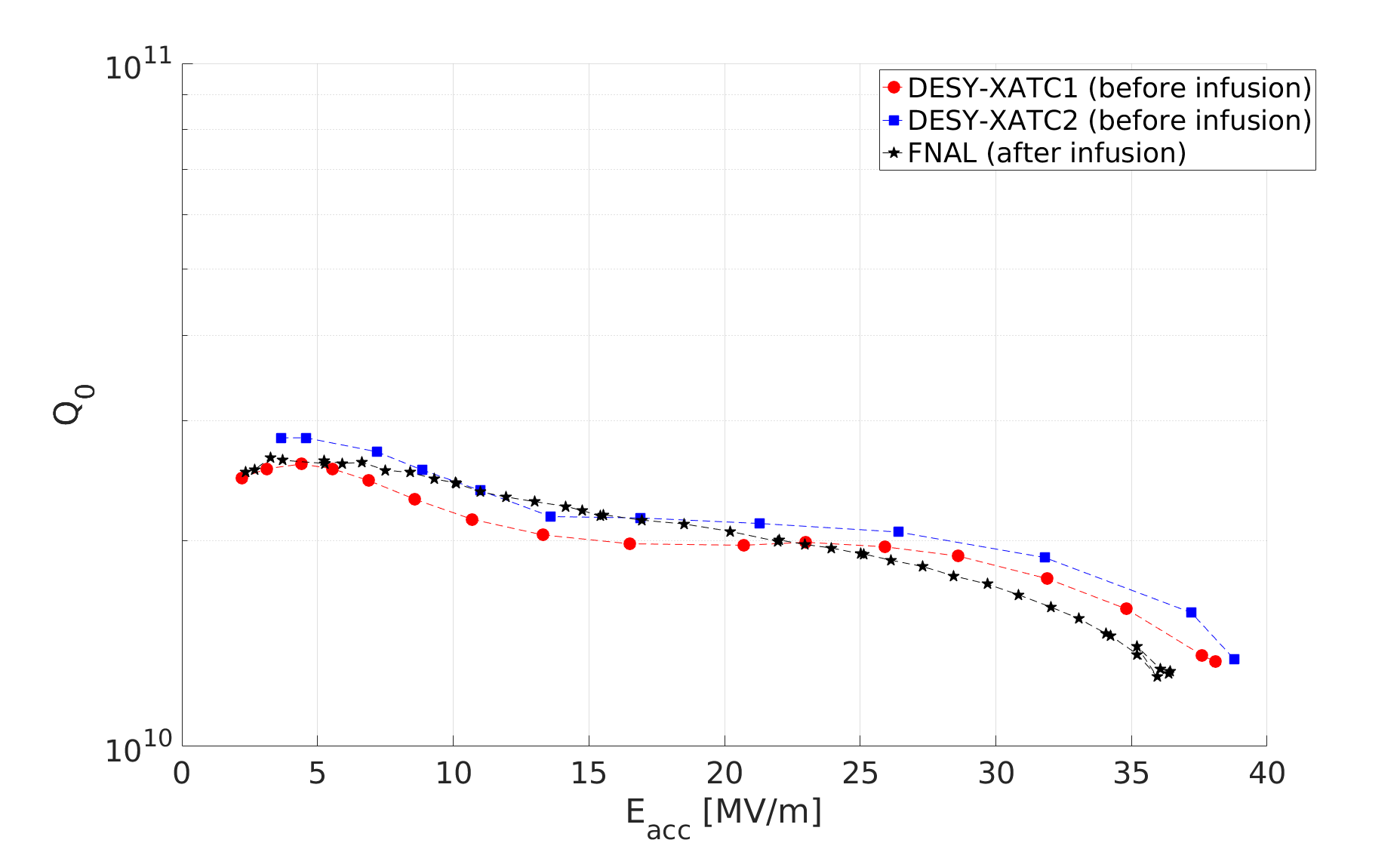 1DE03
Preliminary
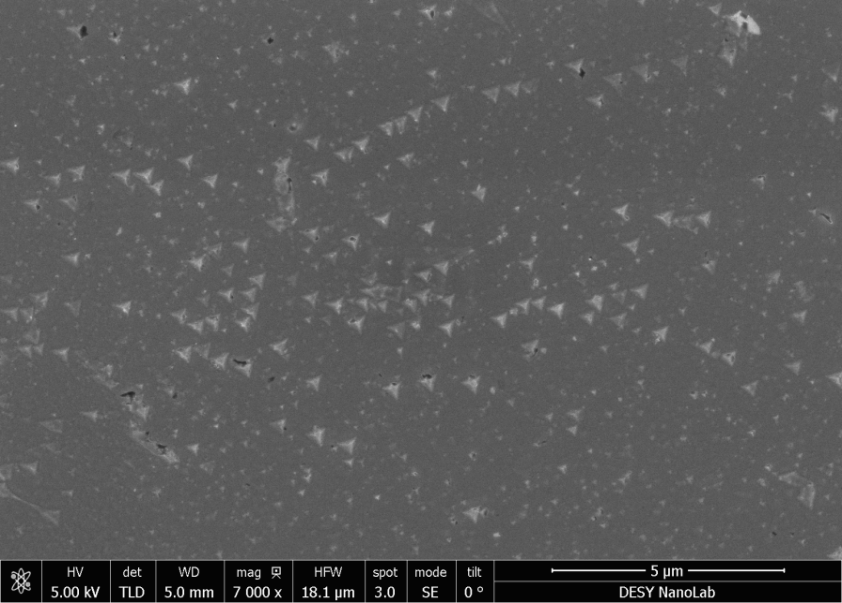 @ 2K
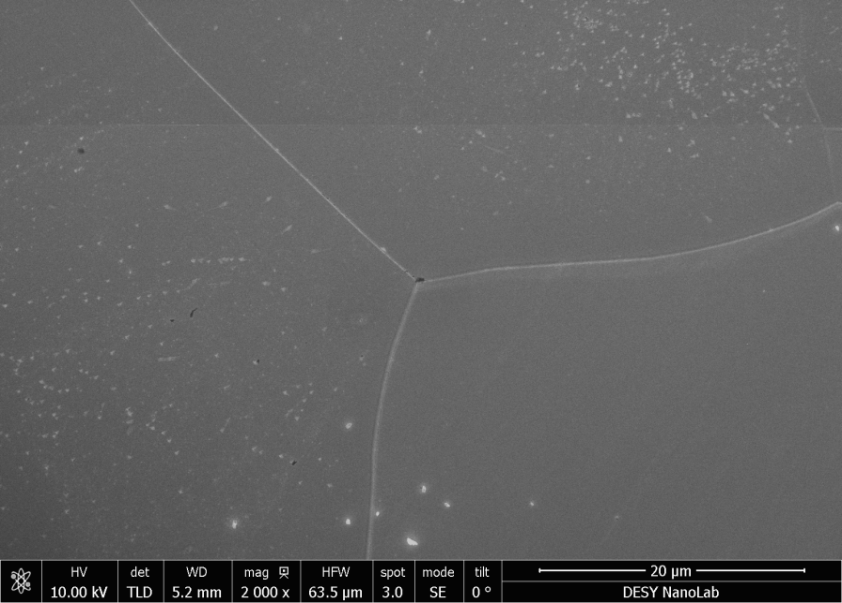 Electropolished fine-grain sample
Lots of precipitates!
But: Only on certain grains
Summary
Precipitates
Grow on certain crystal orientation
Size may correlate with cavity performance
Possible phase: Nb2C
Vacuum got better at every run
More important: partial pressures (analyze RGA's)
Cut 1DE16 for direct surface analysis
Compare samples
BCP and EP
LG & FG
Material (3 EXFEL suppliers)
Future options
Installing oil free pumps
Alternative furnace